Классическое определение вероятности. Сложение и умножение вероятностей
Классическое определение вероятности
Вероятностью события А называют отношение числа тех исходов, в результате которых наступает событие А, к числу всех (равновозможных) исходов этого испытания.
Невозможные и достоверные события
Событие А, которое не наступит ни при каких обстоятельствах называется невозможным.
Вероятность наступления такого события равна 0:   Р(А)=0.
Событие В, которое наступит обязательно, называется достоверным. 
Вероятность наступления достоверного события          равна 1:  Р(В)=1.
Противоположные события
Зависимые и независимые события
События А и В называются независимыми, если появление одного из них не меняет вероятности появления другого. 
Событие А называется зависимым от события В, если вероятность события А меняется в зависимости от того, произошло событие В или нет.
Совместные и несовместные события
Случайные события А и B называются совместными, если при данном испытании могут произойти оба эти события.
Несовместные события - это те, которые не могут произойти одновременно.
Примеры задач
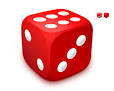 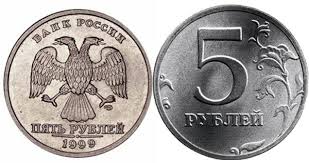 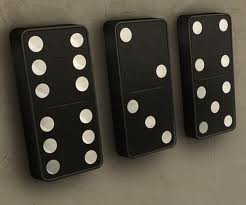 Какова вероятность, что бри бросании монеты выпадет орёл?
Какова вероятность, что при бросании игрального кубика выпадет шестёрка?
 Из колоды карт наудачу вытягивают карту. Какова вероятность что это будет король?
Примеры задач
4. Из коробки, где лежат 3 чёрных и 5 белых шаров достают наугад один шар. Какова вероятность, что будет вынут белый шар?
5. Бросают две игральные кости. Какова вероятность что сумма выпавших очков будет равна 9? Какова наиболее вероятная сумма?
Примеры задач
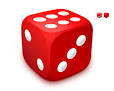 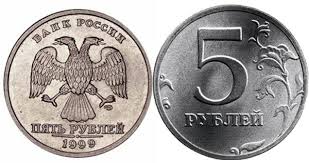 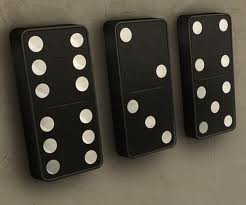 6. Какова вероятность, что бри бросании двух монет хотя бы раз выпадет орёл?
Какова вероятность, что при двукратном  бросании игрального кубика в сумме выпадет семь?

7. Из колоды карт наудачу вытягивают  две карты. Какова вероятность, что король выпадет оба раза?
Определение 1. Произведением событий А и В называется событие АВ, которое наступает тогда и только тогда, когда наступают оба события: А и В одновременно (например, выпадение орла на двух монетах). 
Определение 2. Суммой событий А и В называется событие А+В, которое наступает тогда и только тогда, когда наступает хотя бы одно из событий: А и В. (например, выпадение  хотя бы одного орла при бросании двух монет)

Теорема о сложении вероятностей 
Вероятность суммы совместных событий вычисляется по формуле  P(А+В)=P(A)+P(B) – Р(АВ).

Вероятность суммы несовместных событий вычисляется по формуле  P(А+В)=P(A)+P(B) .
Определение. События событий А и В называются независимыми, если появление одного из них не меняет вероятности появления другого. Событие А называется зависимым от события В, если вероятность события А меняется в зависимости от того, произошло событие В или нет.
Теорема об умножении вероятностей. Вероятность произведения независимых событий А и В вычисляется по формуле:    P(АВ)=P(A)*P(B) .

Например, вероятность выпадения орла на двух монетах  P(AB)=0,5*0,5=0,25
Задачи.
1. Из колоды карт вынимают наудачу одну карту. Какова вероятность что из колоды  будет вынут туз или король?
2. Бросают игральную кость. Какова вероятность, что выпадет 1, 2, или 3?

Определение. Суммой событий А и В называется событие А + В, которое наступает тогда и только тогда, когда наступает хотя бы одно из событий: А или В.
Теорема о сложении вероятностей. Вероятность появления одного из двух несовместных событий равна сумме вероятностей этих событий. P(А+В)=P(A)+P(B)
(Несовместные события - это те, которые не могут произойти одновременно)
Бросаются одновременно две игральные кости. Найти вероятности следующих событий: 
сумма выпавших очков равна 8; 
произведение выпавших очков равно 8.
В одной коробке 2 белых и 3 чёрных шара, во второй – 5 белых и 1 чёрный. Из каждой коробки вынимают по одному шару. Какова вероятность, что хотя бы один из них будет чёрным?
У родителей I  и IV группы крови. Какова вероятность, что у их ребёнка группа крови будет другой?
Пример. В первом ящике 1 белый и 5 черных шаров, во втором 8 белых и 4 черных шара. Из каждого ящика вынули по шару. Найти вероятность того, что один из вынутых шаров белый, а другой – черный.
Решение. Обозначим события: А – вынули белый шар из первого ящика,  Р(А)=1/6;     В – белый шар из второго ящика,  Р(В)=2/3;
А- вынули черный шар из первого ящика, Р(А)=5/6; 
В- черный шар из второго ящика, Р(В)=1/3; 
Нам нужно, чтобы произошло одно из событий  А В или  А В. 
По теореме об умножении вероятностей:  Р(АВ)=1/18;  Р(АВ)=10/18; Тогда искомая вероятность по теореме сложения будет  11/18.
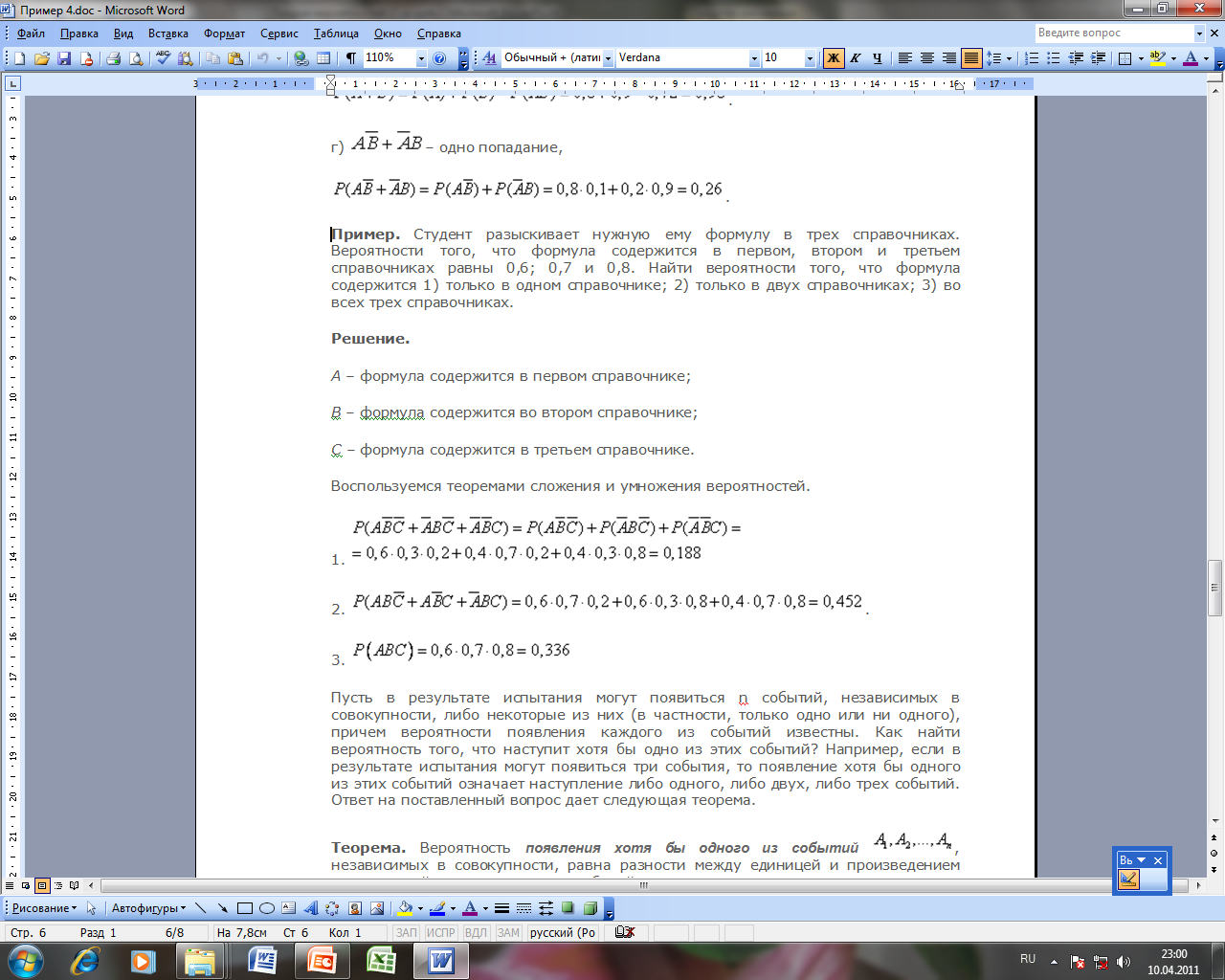